Business Communication Essentials
Eighth Edition
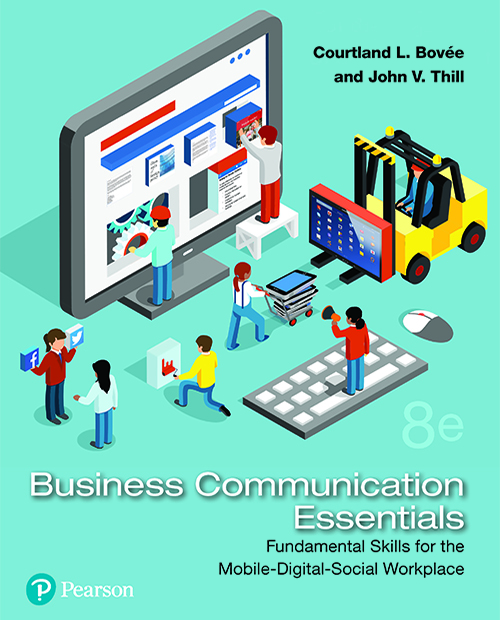 Chapter 4
Writing Business Messages
Copyright © 2019, 2016, 2014 Pearson Education, Inc. All Rights Reserved.
[Speaker Notes: If this PowerPoint presentation contains mathematical equations, you may need to check that your computer has the following installed:
1) MathType Plugin
2) Math Player (free versions available)
3) NVDA Reader (free versions available)]
Learning Objectives (1 of 3)
4.1 Identify the four aspects of being sensitive to audience needs when writing business messages.
4.2 Identify seven characteristics that build and maintain a communicator’s credibility.
Learning Objectives (2 of 3)
4.3 Explain how to achieve a tone that is conversational but businesslike, explain the value of using plain language, and define active and passive voice.
4.4 Describe how to select words that are not only correct but also effective.
Learning Objectives (3 of 3)
4.5 Define the four types of sentences, and explain how sentence style affects emphasis within a message.
4.6 Define the three key elements of a paragraph, and list five ways to develop coherent paragraphs.
4.7 List five techniques for writing effective messages for mobile readers.
Adapting to Your Audience: Being Sensitive to Your Audience’s Needs
LO 4.1 Identify the four aspects of being sensitive to audience needs when writing business messages.
[Speaker Notes: Audiences tend to greet incoming messages with a simple question: “What’s in this for me?” If your target readers or listeners don’t think a message applies to them, or they don’t think you are being sensitive to their needs, they won’t pay attention. You can improve your audience sensitivity by adopting the “you” attitude, maintaining good standards of etiquette, emphasizing the positive, and using bias-free language.]
Adopting the “You” Attitude
Dropped
Audience-Centered Approach
Hopes
Wishes
Interests
Preferences
[Speaker Notes: In the “audience-centered approach,” you try to see a subject through your audience’s eyes. You can project this approach in your messages by adopting a “you” attitude––that is, speaking and writing in terms of the audience’s wishes, interests, hopes, and preferences. 
On the simplest level, adopt the “you” attitude by using you and yours instead of I, me, mine, we, us, and ours. In the final analysis, the “you” attitude isn’t just a matter of using one pronoun rather than another; it’s a matter of respecting and being genuinely interested in your audience.]
Maintaining Standards of Etiquette
Respect
Diplomacy
Tactfulness
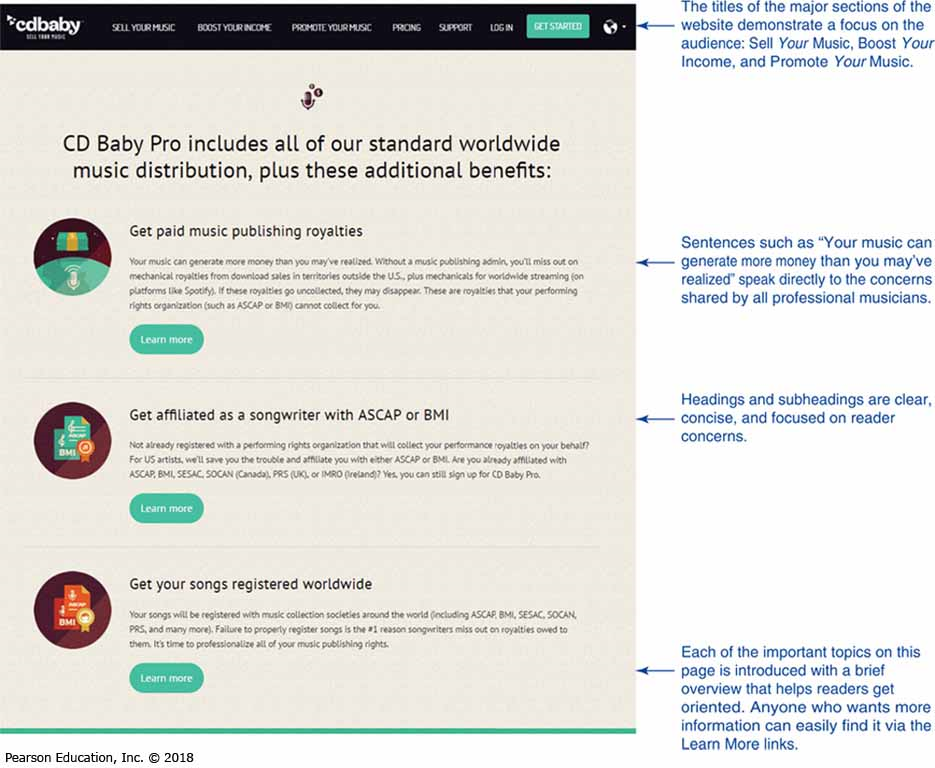 [Speaker Notes: Good etiquette is not only a way to show respect for your audience; it also helps foster a more successful environment for communication by minimizing negative emotional reactions. 
Some situations require more diplomacy than others. If you know your audience well, a less formal approach might be more appropriate. However, when you are communicating with people who outrank you or with people outside your organization, an added measure of courtesy is usually called for. 
Written communication and most forms of electronic media generally require more tact than oral communication. When you are speaking, your words can be softened by your tone of voice or facial expression, and you can adjust your approach according to the feedback you get. If what you have written on a blog or said in a podcast offends someone, however, you may never know it.]
Emphasizing the Positive
Avoid Negative Language:
Focus on ways to improve.
Emphasize audience benefits.
Use Euphemisms Appropriately:
Be honest but not harsh.
Don’t hide the facts.
[Speaker Notes: Sensitive communicators understand the difference between delivering negative news and being negative. Never try to hide the negative news, but look for positive points that will foster a good relationship with your audience. In addition, if you are trying to persuade your audience to perform a particular action, point out how doing so will benefit them. 
In general, try to state your message without using words that might hurt or offend your audience. Substitute euphemisms (milder synonyms) for terms with unpleasant connotations. That way, you can be honest without being harsh. However, remember that you walk a fine line between softening the blow and hiding the facts when using euphemisms.]
Using Bias-Free Language
Dropped
Avoid Bias
Gender
Age
Race/Ethnicity
Disability
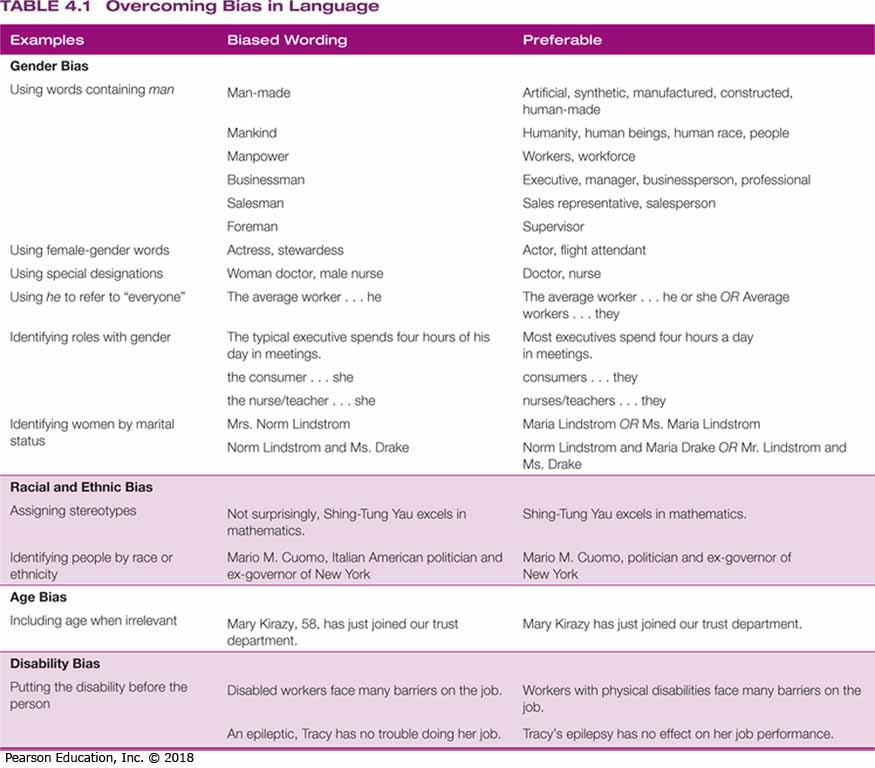 [Speaker Notes: Bias-free language avoids words or phrases that categorize or stigmatize people related to gender, race, ethnicity, age, and disability. 
Bias can take a variety of forms:
Gender bias. Avoid sexist language by using the same label for everyone, regardless of gender. For example, don’t call a woman chairperson and then call a man chairman. Reword sentences to use they or to use no pronoun at all rather than refer to all individuals as he. 
Racial and ethnic bias. Avoid identifying people by race or ethnic origin unless such a label is relevant to the matter at hand—and it rarely is. 
Age bias. Mention the age of a person only when it is relevant, and be careful of the context if you must use words that refer to age. 
Disability bias. Avoid mentioning physical, mental, sensory, or emotional impairments in business messages, unless those conditions are directly relevant. If you must refer to someone’s disability, put the person first and the disability second.]
Summary of Discussion (1 of 7)
In this section, we discussed the following:
Adopting the “You” Attitude
Maintaining Standards of Etiquette
Emphasizing the Positive
Using Bias-Free Language
The next section will cover Building Strong Relationships with your audience.
Adapting to Your Audience: Building Strong Relationships
LO 4.2 Identify seven characteristics that build and maintain a communicator’s credibility.
[Speaker Notes: Successful communication relies on a positive relationship between sender and receiver. Establishing your credibility and projecting your company’s image are two vital steps in building and fostering positive business relationships.]
Establishing Your Credibility (1 of 2)
Honesty
Objectivity
Awareness of Audience Needs
Credentials, Knowledge, and Expertise
[Speaker Notes: Your audience's response to every message you send depends heavily on their perception of your credibility—a measure of your believability based on how reliable you are and how much trust you evoke in others. Whether you're working to build credibility with a new audience, to maintain credibility with an existing audience, or to restore credibility after a mistake, consider emphasizing the following characteristics:
Honesty. Demonstrating honesty and integrity will earn you the respect of your colleagues and the trust of everyone you communicate with, even if they don't always agree with you.
Objectivity. Distance yourself from emotional situations and look at all sides of an issue. Audience members want to believe that you have their interests in mind, not just your own.
Awareness of audience needs. Let your audience know that you understand what's important to them. If you've done a thorough audience analysis, you'll know what your audience cares about in a particular situation. 
Credentials, knowledge, and expertise. Every audience wants to be assured that the messages they receive come from people who know what they're talking about. To establish credibility with a new audience, put yourself in their shoes and identify the credentials that would be most important to them.]
Establishing Your Credibility (2 of 2)
Endorsements
Performance
Sincerity
Self-Confidence
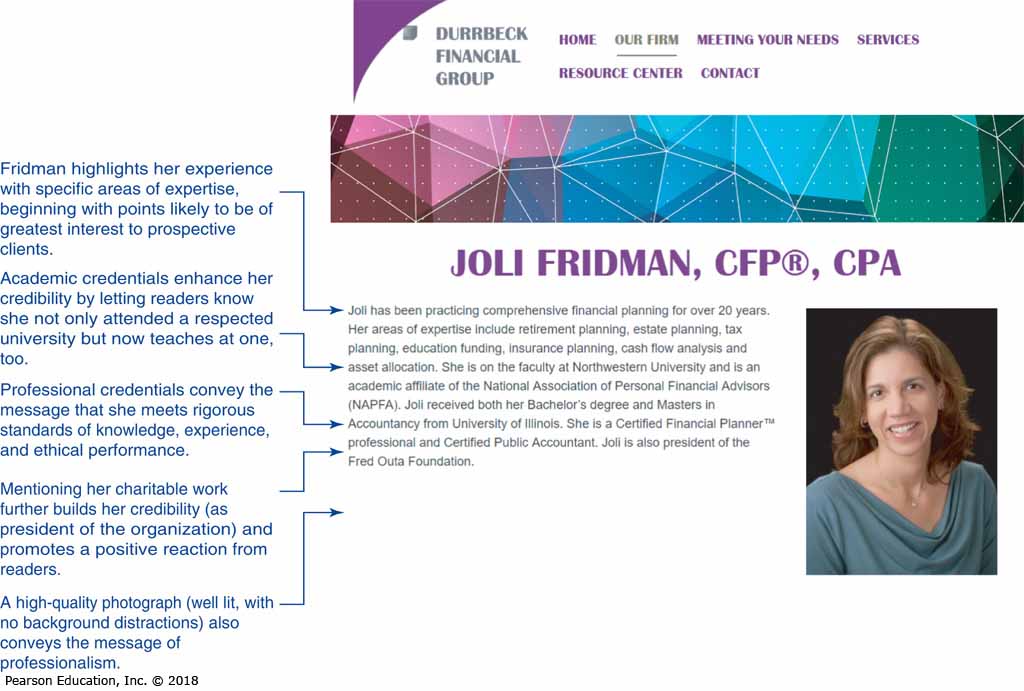 [Speaker Notes: Endorsements. If your audience doesn't know anything about you, you might be able to get assistance from someone they do know and trust. 
Performance. It's easy to say you can do something, but following through can be much harder. Impressive communication skills are not enough; people need to know they can count on you to get the job done.
Confidence. Audiences also need to know that you believe in yourself and your message. 
Sincerity. When you offer praise, don’t use hyperbole, such as “you are the most fantastic employee I could ever imagine.” Instead, point out specific qualities that warrant praise.
Credibility can take a long time to establish—and it can be wiped out in an instant. An occasional mistake is usually forgiven, but major lapses in honesty or integrity can destroy your reputation. On the other hand, when you do establish credibility, communication becomes much easier because you no longer have to spend time and energy convincing people that you are trustworthy.]
Projecting Your Company’s Image
Dropped
Communication Style
Communication Guidelines
[Speaker Notes: When you communicate with anyone outside your organization, you represent your company. Therefore, you play a vital role in helping the company build and maintain positive relationships with its stakeholders. As part of this responsibility, the interests and preferred communication style of your company must take precedence over your own views and style. 
Many organizations have specific communication guidelines that show everything from the correct use of the company name to preferred abbreviations and other grammatical details. Specifying a desired style of communication is more difficult, however. Observe more experienced colleagues to see how they communicate, and never hesitate to ask for editorial help to make sure you’re conveying the appropriate tone.]
Summary of Discussion (2 of 7)
In this section, we discussed the following:
Establishing Your Credibility
Projecting Your Company’s Image
The next section will cover Controlling Your Style and Tone.
Adapting to Your Audience: Controlling Your Style and Tone
LO 4.3 Explain how to achieve a tone that is conversational but businesslike, explain the value of using plain language, and define the active and passive voice.
[Speaker Notes: Your communication style involves the choices you make to express yourself: the words you select, the manner in which you use those words in sentences, and the way you build paragraphs from individual sentences. Your style creates a certain tone, or overall impression, in your messages. The right tone depends on the nature of your message and your relationship with the reader.]
Creating a Conversational Tone
Don’t Confuse Texting and Writing
Avoid Stale and Obsolete Language
Avoid Preaching and Bragging
Be Careful with Intimacy and Humor
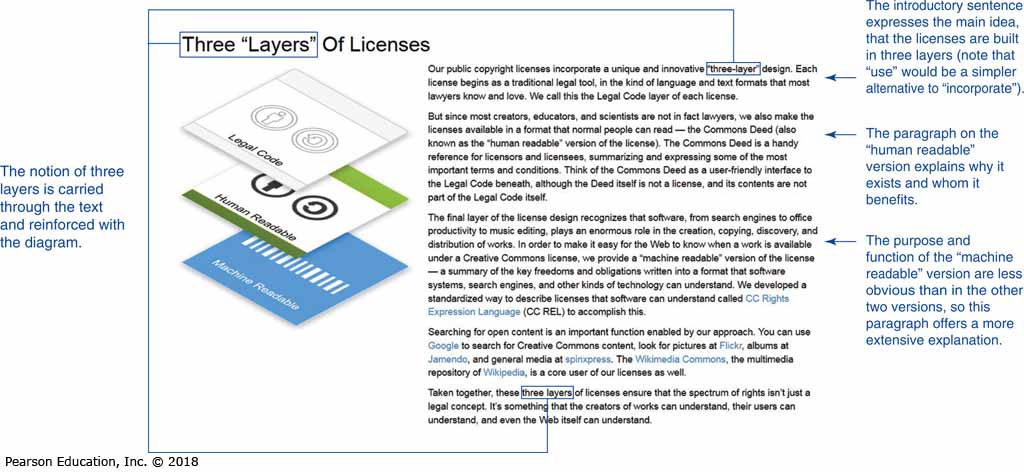 [Speaker Notes: The tone of your business messages can range from informal to conversational to formal. Part of the challenge of communicating on the job is to analyze each situation and figure out the appropriate tone to use. You can achieve a tone that is conversational but still businesslike by using the following guidelines:
Understand the difference between texting and writing. The casual, acronym-filled language friends often use in text messaging, IM, and social networks is not professional business writing. If you want to be taken seriously in business, you simply cannot write like that on the job.
Avoid obsolete and pompous language. Avoid using dated phrases, obscure words, stale or clichéd expressions, and overly complicated sentences.
Avoid preaching and bragging. Few things are more irritating than know-it-alls who like to preach or brag. However, if you need to remind your audience of something that should be obvious, try to work in the information casually, where it will sound like a secondary comment rather than a major revelation.
Be careful with intimacy. Business messages should avoid intimacy. However, when you have a close relationship with audience members, such as among the members of a close-knit team, a more intimate tone is sometimes appropriate and even expected.
Be careful with humor. If you don’t know your audience well or you’re not skilled at using humor in a business setting, don’t use it at all. Avoid humor in formal messages and when you’re communicating across cultural boundaries.]
Using Plain Language
Prefer a Simple, Unadorned Style
Support the “You” Attitude
Show Respect for the Audience
Boost Productivity and Profitability
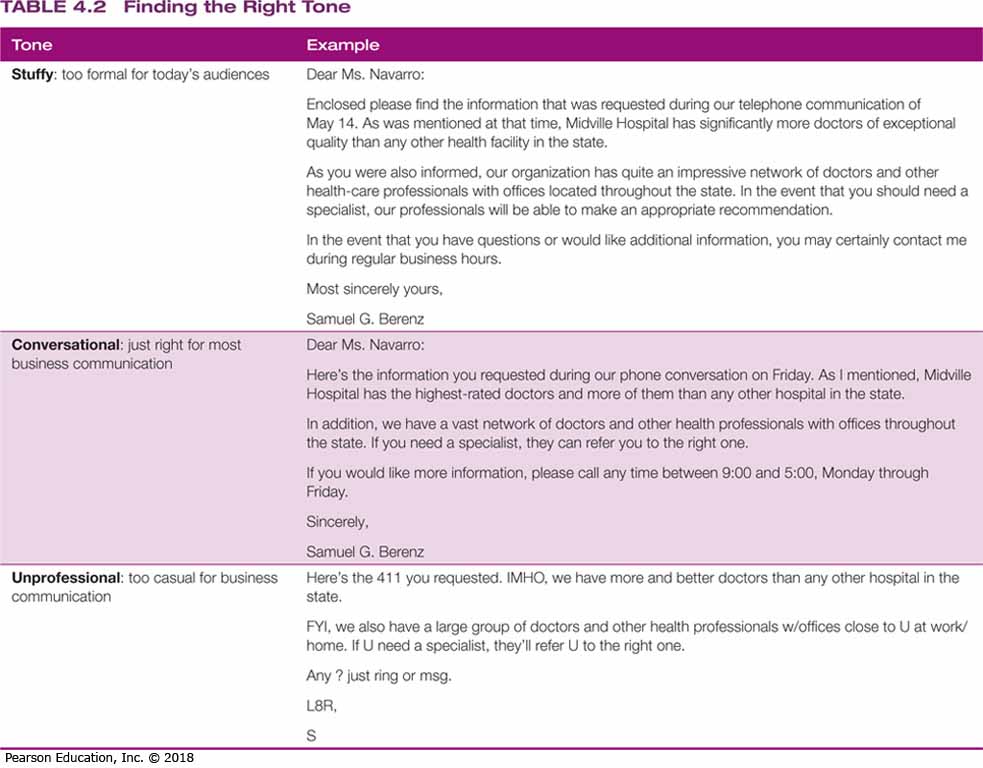 [Speaker Notes: Plain language presents information in a simple, unadorned style so that your audience can easily grasp your meaning—language that recipients “can read, understand, and act upon the first time they read it.” You can see how this definition supports using the “you” attitude and shows respect for your audience. In addition, plain language can make companies more productive and more profitable because people spend less time trying to figure out messages that are confusing or that aren’t written to meet their needs.]
Selecting Active Voice or Passive Voice (1 of 2)
Dull and Indirect (Passive Voice)
Legal problems are created by this contract.
The new system was proposed by the project team.
Lively and Direct (Active Voice)
This contract creates legal problems.
The project team proposed a new system.
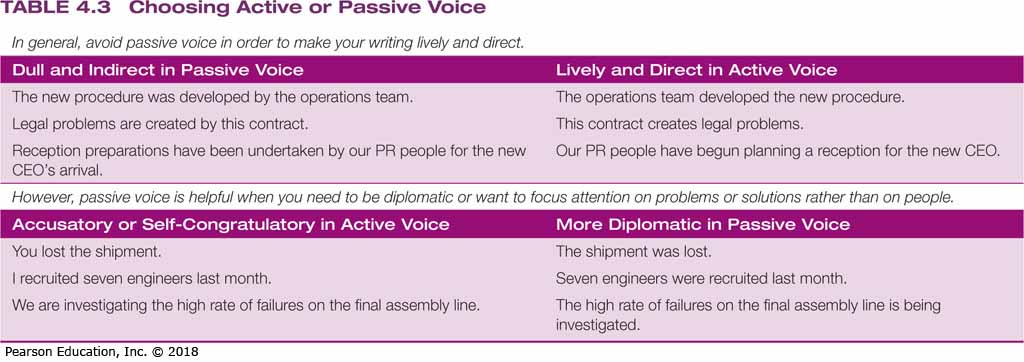 [Speaker Notes: Your choice of active or passive voice also affects the tone of your message. You are using active voice when the subject ("actor") comes before the verb, and the object (“acted upon”) comes after the verb: "Joe rented the car." Use the active voice to produce shorter, stronger sentences and make your writing more vigorous, concise, and generally easier to understand. 
In general, avoid passive voice to make your writing lively and direct.]
Selecting Active Voice or Passive Voice (2 of 2)
Accusatory or Self-Congratulatory (Active Voice)
You lost the shipment.
I recruited seven engineers last month.
More Diplomatic (Passive Voice)
The shipment was lost.
Seven engineers were recruited last month.
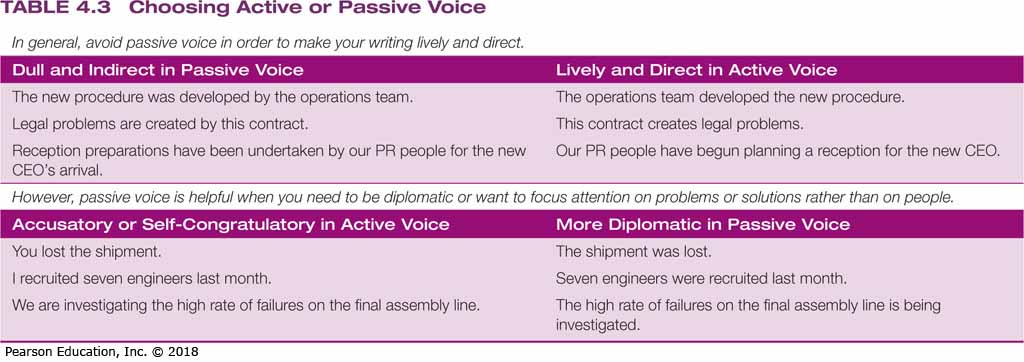 [Speaker Notes: You are using passive voice when the subject follows the verb and the object precedes it: “The car was rented by Joe.” As you can see, the passive voice combines the helping verb to be with a form of the verb that’s usually similar to the past tense. The passive voice is not wrong grammatically, but it is often vague and makes sentences longer. 
Nevertheless, using the passive voice can demonstrate the “you” attitude in some situations:
When you want to be diplomatic about pointing out a problem or error of some kind. 
When you want to point out what’s being done without taking or attributing either the credit or the blame. 
When you want to avoid personal pronouns in order to create an objective tone. 
Passive voice is helpful when you want to be diplomatic or focus attention on problems or solutions, rather than on people.]
Summary of Discussion (3 of 7)
In this section, we discussed the following:
Creating a Conversational Tone
Using Plain Language
Selecting Active or Passive Voice
The next section will cover Choosing Powerful Words.
Composing Your Message: Choosing Powerful Words
LO 4.4 Describe how to select words that are not only correct but also effective.
[Speaker Notes: After you’ve decided how to adapt to your audience, you’re ready to begin composing your message. As you write your first draft, don’t try to edit at the same time or worry about getting everything perfect. Do whatever it takes to get the ideas out of your head and onto your computer screen or a piece of paper. 
If you’ve planned carefully, you’ll have time to revise and refine the material later, before showing it to anyone. You may find it helpful to review your writing at three levels: strong words, effective sentences, and coherent paragraphs.]
Choosing Powerful Words
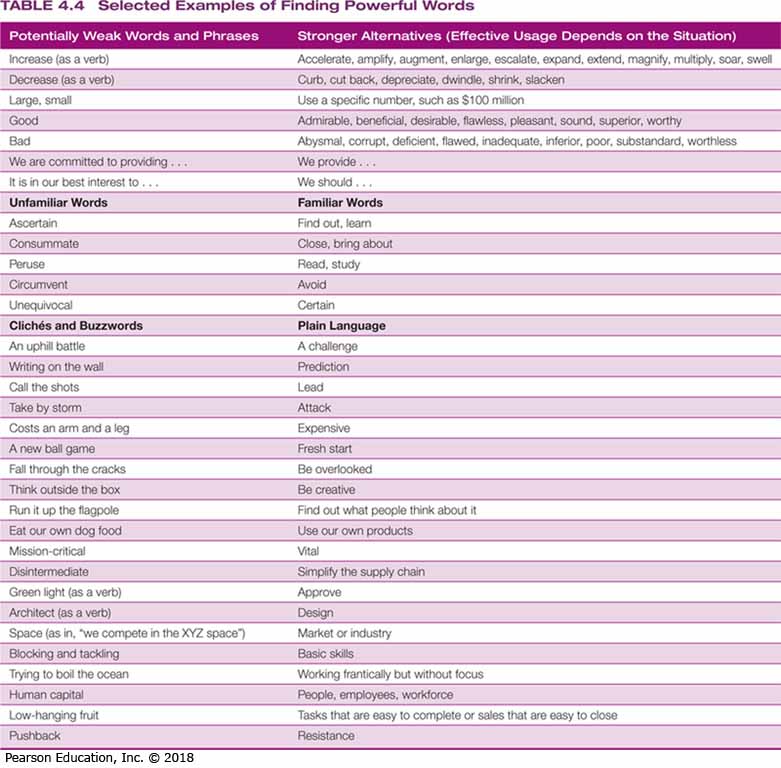 Dropped
[Speaker Notes: Successful writers pay close attention to the correct use of words. If you make errors of grammar or usage, you lose credibility with your audience—even if your message is otherwise correct. Poor grammar implies that you’re unprofessional. Poor grammar also can imply that you don’t respect your audience enough to get things right.
In addition to using words correctly, successful writers and speakers take care to find the most effective words and phrases to use. Selecting and using words effectively is often more challenging than using words correctly because it’s a matter of judgment and experience. Therefore, careful writers seek words that communicate with power.]
Balancing Abstract and Concrete Words
Concrete Words
Characteristics
Tangible
Objective
Abstract Words
Characteristics
Concepts
Qualities
[Speaker Notes: An abstract word expresses a concept, quality, or characteristic. Abstractions are usually broad (encompassing a category of ideas) and are often intellectual, academic, or philosophical. Love, honor, progress, tradition, and beauty are abstractions; so are important business concepts such as productivity, profits, quality, and motivation. 
In contrast, a concrete word stands for something you can touch, see, or visualize. Most concrete terms are anchored in the tangible, material world. Chair, table, horse, rose, kick, kiss, red, green, and two are concrete words; they are direct, clear, and exact. Incidentally, technology generates new words and new meanings to describe things that don’t have a physical presence but are still concrete. For example, software, database, signal, and code are all concrete terms as well.]
Finding Words that Communicate Well
Dropped
Choose Strong, Precise Words
Avoid Clichés and Buzzwords
Choose Familiar Words
Use Jargon Carefully
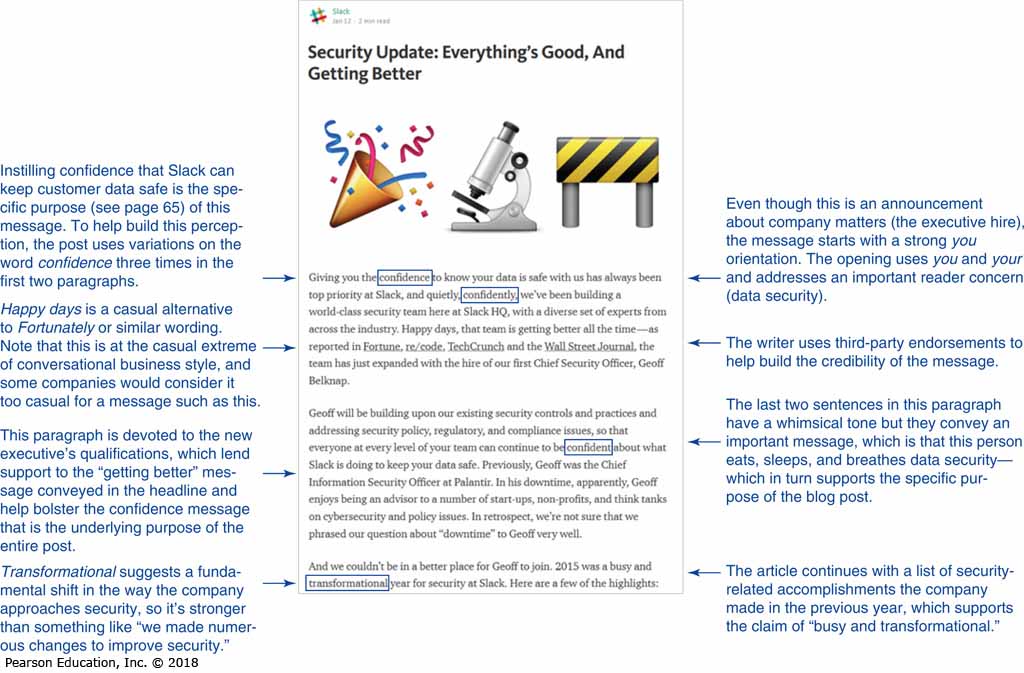 [Speaker Notes: When you compose business messages, look for the most powerful words for each situation:
Choose strong, precise words. Choose words that express your thoughts most clearly, specifically, and dynamically. Nouns and verbs are the most concrete, so use them as much as you can. Adjectives and adverbs have obvious roles, but they often evoke subjective judgments. Verbs are especially powerful because they tell what’s happening in the sentence, so make them dynamic and specific.
Choose familiar words. You’ll communicate best with words that are familiar to your readers. However, keep in mind that words that are familiar to one reader might be unfamiliar to another.
Avoid clichés and buzzwords. Although familiar words are generally the best choice, avoid clichés—terms and phrases so common that they have lost some of their power to communicate. Buzzwords are newly coined terms often associated with technology, business, or cultural changes. Using buzzwords can signal that you’re an insider, someone in the know. However, using them too late in their “life cycle” can mark you as an outsider desperately trying to look like an insider.
Use jargon carefully. Jargon is the specialized language of a particular profession or industry; its use can help you communicate within the specific groups that understand it. When deciding whether to use jargon, let your audience’s knowledge guide you.]
Summary of Discussion (4 of 7)
In this section, we discussed the following:
Choosing Powerful Words
Balancing Abstract and Concrete Words
Finding Words that Communicate Well
The next section will cover Creating Effective Sentences.
Composing Your Message: Creating Effective Sentences
Dropped
LO 4.5 Define the four types of sentences, and explain how sentence style affects emphasis within a message.
[Speaker Notes: Arranging carefully chosen words in effective sentences is the next step in creating successful messages. Start by selecting the best type of sentence to communicate each point you want to make.]
Choosing from the Four Types of Sentences (1 of 2)
Dropped
Simple
One Main Clause
Objects and Phrases
Compound
Two Main Clauses
Joined by Conjunction
[Speaker Notes: Sentences come in four basic varieties: simple, compound, complex, and compound-complex. 
A simple sentence has one main clause (a single subject and a single predicate), although it may be expanded by nouns and pronouns serving as objects of the action and by modifying phrases.
In a compound sentence, two main clauses express two or more independent but related thoughts of equal importance. These clauses are usually joined by a coordinating conjunction. In effect, a compound sentence is a merger of two or more simple sentences (independent clauses) that are related.]
Choosing from the Four Types of Sentences (2 of 2)
Dropped
Complex
One Main Clause
A Dependent Clause
Compound-Complex
Two Main Clauses
A Dependent Clause
[Speaker Notes: A complex sentence expresses one main thought (the independent clause) and one or more subordinate thoughts (dependent clauses) related to it, often separated by a comma. 
A compound-complex sentence has two main clauses, at least one of which contains a subordinate clause.]
Using Sentence Style to Emphasize Key Thoughts
Dropped
Wording Key Ideas
Using Extra Words
Allocating Extra Space
Placing Key Ideas
As Sentence Subjects
In Dependent Clauses
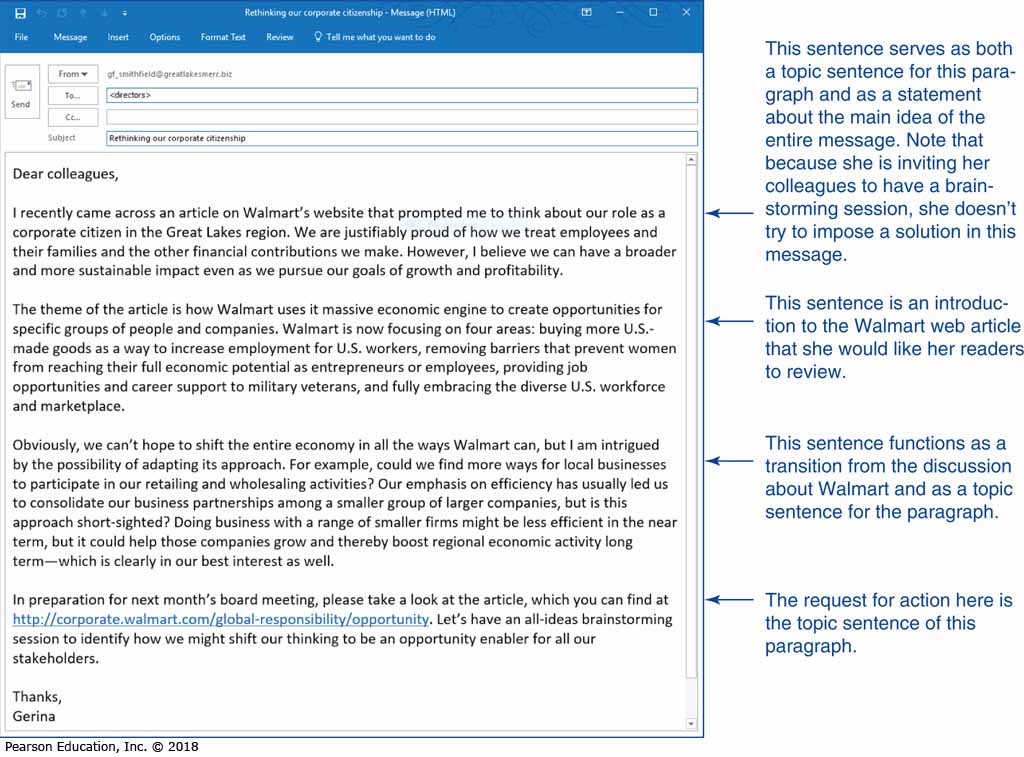 [Speaker Notes: In every message, some ideas are more important than others. You can emphasize key ideas through your sentence style. One obvious technique is to give important points the most space, using extra words to describe it. 
You can also call attention to a thought by making it the subject of a sentence. As a subject, it will tell who or what is doing the action or is in a state of being. 
Another way to emphasize an idea is to place it either at the beginning or at the end of a sentence. To emphasize an idea in a dependent clause, put that clause either at the beginning or the end of the sentence. To downplay an idea, position the dependent clause within the sentence. 
Using techniques such as those outlined above will give you a great deal of control over the way your audience interprets what you have to say.]
Summary of Discussion (5 of 7)
In this section, we discussed the following:
Choosing from Four Sentence Types
Using Sentence Style to Emphasize Key Thoughts
The next section will cover Crafting Coherent Paragraphs.
Composing Your Message: Crafting Coherent Paragraphs
LO 4.6 Define the three key elements of a paragraph, and list five ways to develop coherent paragraphs.
[Speaker Notes: Paragraphs organize sentences related to the same general topic. Readers expect every paragraph to be unified—focusing on a single topic—and coherent—presenting ideas in a logically connected way. By carefully arranging the elements of each paragraph, you help your readers grasp the main idea of your document and understand how the specific pieces of support material back up that idea.]
Creating the Elements of a Paragraph
Topic Sentence
Introduction
Summary
Support Sentences
Explanation
Clarification
Justification
Transitions
Connecting
Previewing
Smoothing
[Speaker Notes: An effective paragraph deals with a single topic, and the topic sentence introduces that topic. This sentence, usually the first one in the paragraph, gives readers a summary of the general idea that will be covered in the rest of the paragraph.
The topic sentence needs to be explained, justified, or extended with one or more support sentences, which supply examples, evidence, and clarification. In order to promote unity, each sentence must be clearly related to the general idea being developed. A well-developed paragraph will contain enough information to make the topic sentence convincing and interesting, but it will not contain unneeded or unrelated sentences.
Transitions connect ideas by showing how one thought is related to another. They also help alert the reader to what lies ahead so that shifts and changes don’t cause confusion. In addition to helping readers understand the connections you’re trying to make, transitions give your writing a smooth, even flow.]
Developing Paragraphs
Common Approaches
Illustration Pattern
Classification Pattern
Cause and Effect Pattern
Problem and Solution Pattern
Comparison or Contrast Pattern
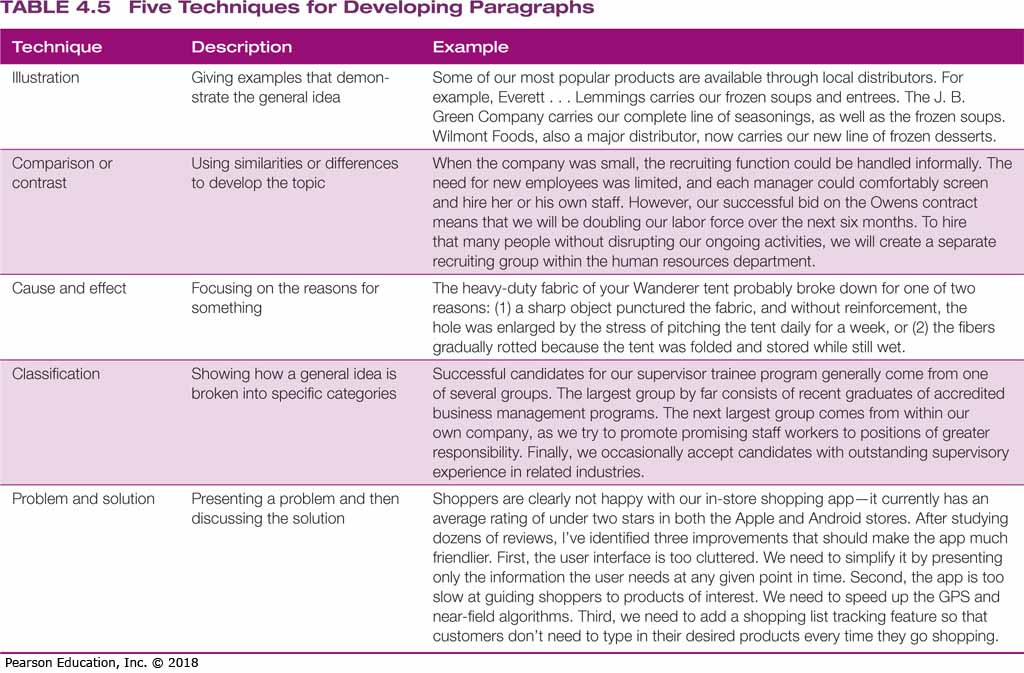 [Speaker Notes: There are a variety of options for developing paragraphs, each of which will convey a specific idea. Five of the most common approaches are as follows:
Illustration involves giving examples that demonstrate the general idea.
Classification shows how a general idea is broken into specific categories. 
Cause and effect focuses on the reasons for something.
A problem and solution paragraph presents a problem and then discusses a solution.
Comparison or contrast paragraphs use similarities and differences to develop the topic.]
Summary of Discussion (6 of 7)
In this section, we discussed the following:
Creating the Elements of a Paragraph
Developing Paragraphs
The next section will cover Writing for Mobile Devices.
Writing for Mobile Devices
Dropped
LO 4.7 List five techniques for writing effective messages for mobile readers.
[Speaker Notes: One obvious adaptation to make for audiences using mobile devices is to modify the design and layout of your messages to fit smaller screen sizes and different user interface features. However, modifying your approach to writing is also an important step.]
Making Mobile Messages More Effective
Dropped
Use a Linear Organization.
Prioritize Information.
Write Short, Focused Messages.
Use Shorter Subject Lines and Headings.
Compose Shorter Paragraphs.
[Speaker Notes: Reading is more difficult on small screens; consequently; a user’s ability to comprehend what they read on mobile devices is lower than it is on larger screens. Use these five techniques to make your mobile messages more effective:
Use a linear organization. With small mobile device screens, a complicated organization requires readers to zoom in and out and pan around to see all these elements at readable text sizes. To simplify reading, organize with a linear flow from the top to the bottom of the message or article.
Prioritize information. Use the inverted pyramid style favored by journalists, in which you reveal the most important information briefly at first and then provide successive layers of detail that readers can consume if they want. 
Write shorter and more-focused messages and documents. Mobile users often lack the patience or opportunity to read lengthy messages or documents, so keep it short. You also could write two documents, a summary for mobile use and a longer document that readers can access with their PCs if they want more details.
Use shorter subject lines and headings. As a rule, keep subject lines and headings to around 25 characters. Make every word count. Start with the key words so readers can instantly see what the subject line or heading is about.
Use shorter paragraphs. Keep paragraphs as short as possible so readers don’t have to swipe through screen after screen before getting to paragraph breaks.]
The Future of Communication: Machine Learning
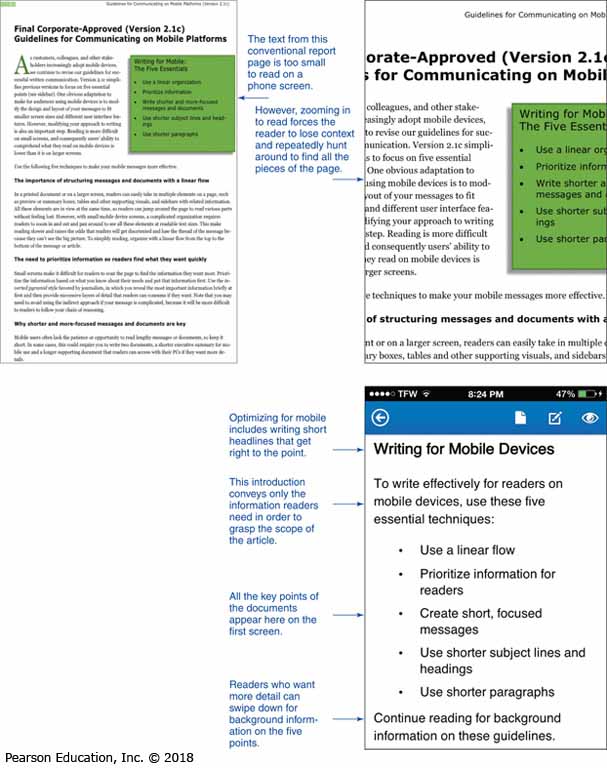 [Speaker Notes: Machine learning is the capability of intelligent systems to learn on their own, without begin fed explicit instructions. Although it sounds futuristic, you already take advantage of machine learning in your daily life, and it could become a mainstream communication tool in the future.]
Summary of Discussion (7 of 7)
In this section, we discussed the following:
Making Mobile Messages More Effective
This concludes our discussion of Chapter 4: Writing Business Messages.
Copyright
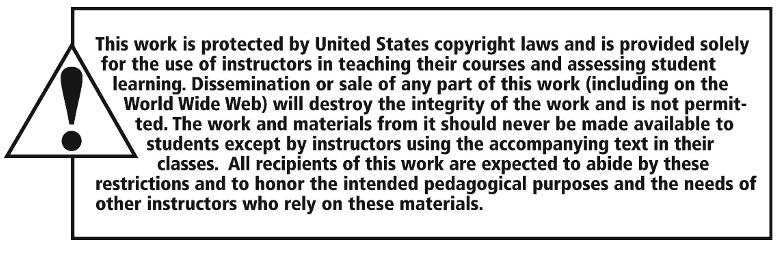